Den latiny 2022
Lex XII tabularum
norma plná záhad
Prof. JUDr. Michal Skřejpek. DrSc.
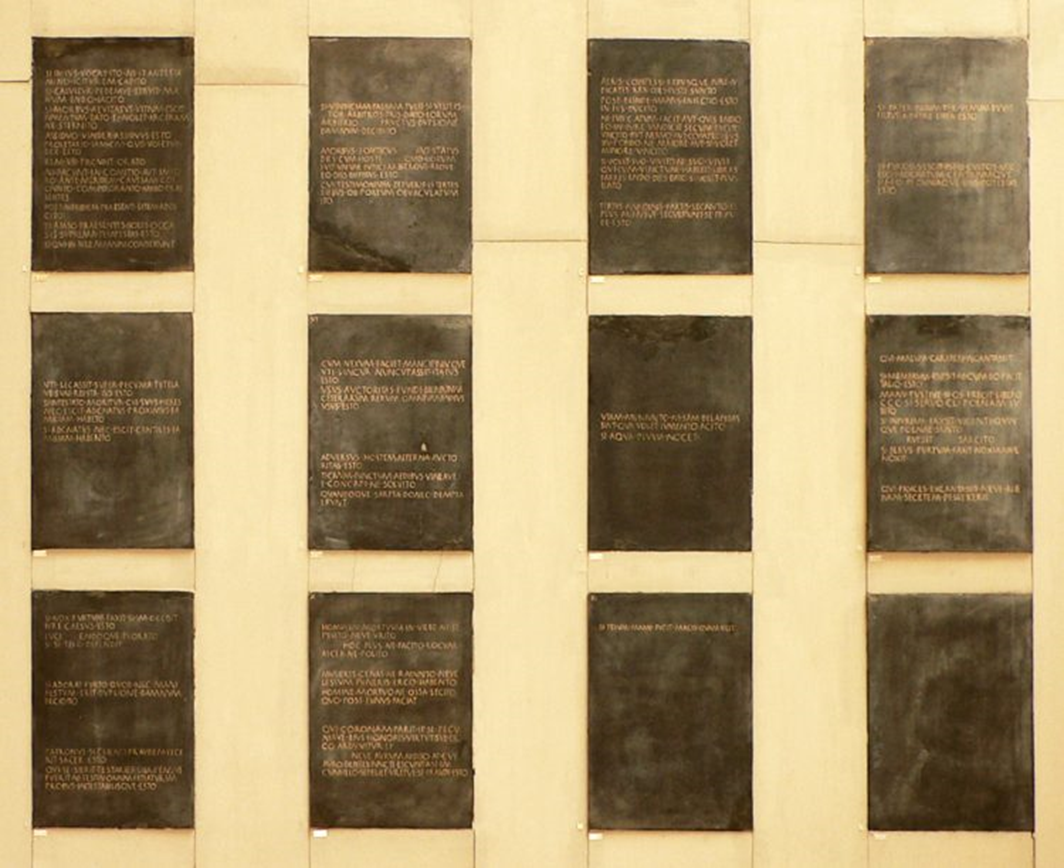 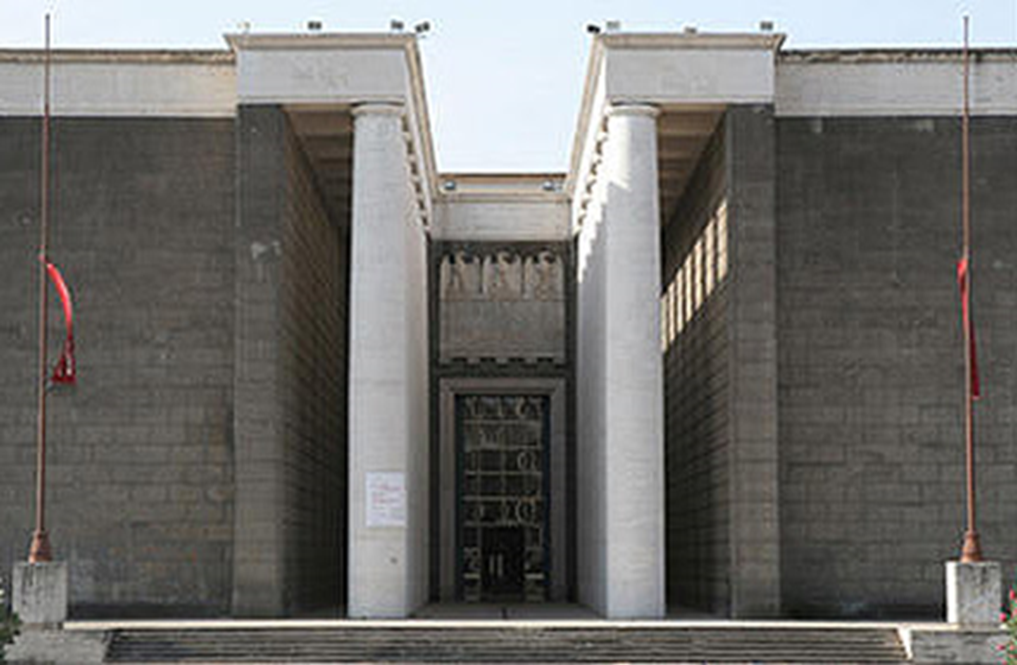 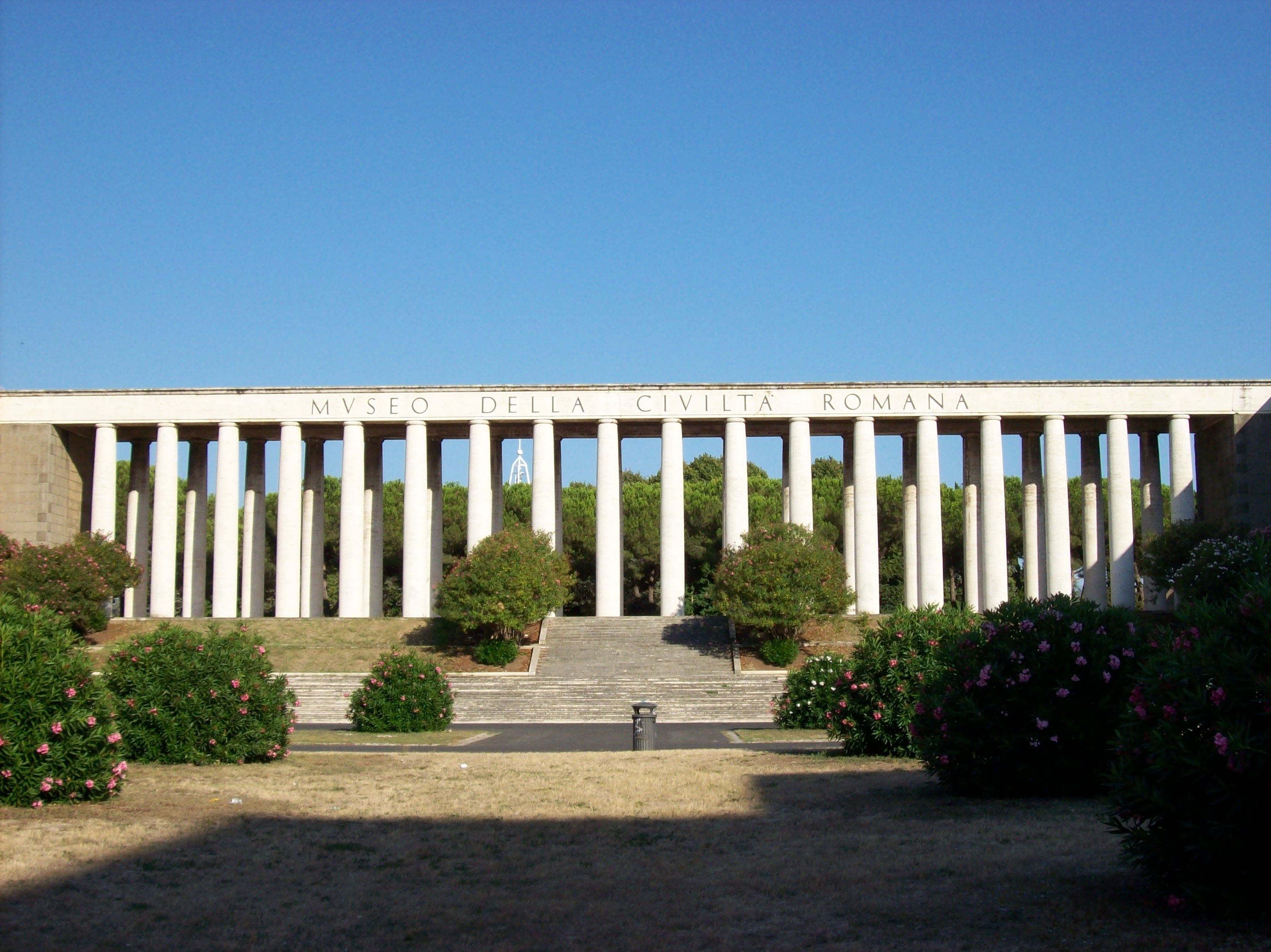 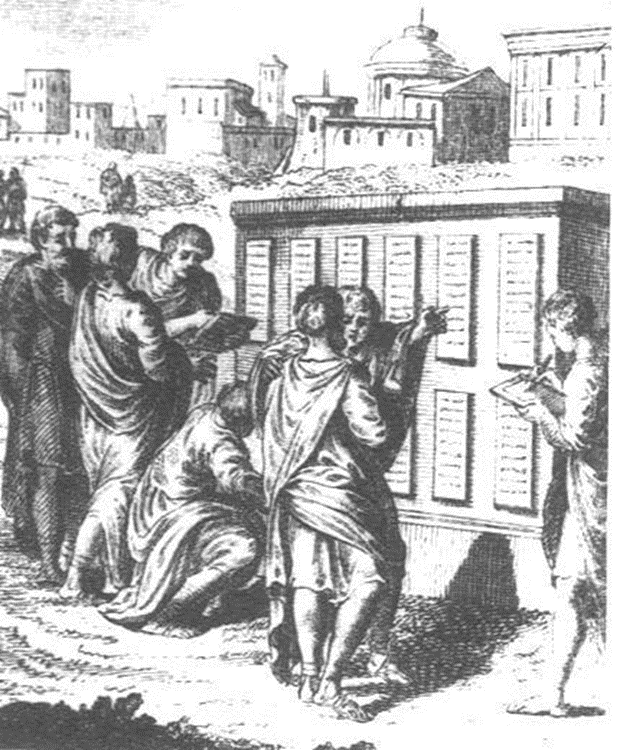 Tabula I.
1. SI IN IUS VOCAT, ITO.  NI IT, ANTESTAMINO: IGITUR EM CAPITO.
VOLÁ-LI NA SOUD, AŤ JDE. JESTLIŽE NEJDE, AŤ VEZME SVĚDKY: PAK AŤ HO ZAJME
 
2. SI CALVITUR PEDEMVE STRUIT, MANUM ENDO IACITO.
ZDRÁHÁ-LI SE, ANEBO JESTLI UTÍKÁ, AŤ NA NĚJ VLOŽÍ RUKU.
 
3. SI  MORBUS  AEVITASVE  VITIUM  ESCIT,  QUI  IN IUS VOCABIT  IUMENTUM  DATO.  SI  NOLET,  ARCERAM  NE  STERNITO.
JE-LI PŘEKÁŽKOU NEMOC NEBO STÁŘÍ, KDO VOLÁ NA SOUD DÁ POTAH, NEBUDE-LI CHTÍT, NEMUSÍ HO DÁT.
Tabula III.
1. AERIS CONFESSI REBUSQUE IURE IUDICATIS XXX DIES IUSTI SUNTO.
TĚM, KTEŘÍ UZNALI DLUH A BYLI ŘÁDNĚ ODSOUZENI, BUDIŽ DÁNO ZÁKONNÝCH 30 DNŮ.
 
2. POST  DEINDE  MANUS  INIECTIO ESTO. IN IUS DUCITO.
TEPRVE POTÉ BUDIŽ VLOŽENA RUKA. AŤ HO VEDE PŘED SOUD.
6. TERTIIS NUNDINIS PARTIS SECANTO.  SI  PLUS  MINUSVE  SECUERUNT,  SE  FRAUDE  ESTO.
TŘETÍHO TRHOVÉHO DNE AŤ ROZSEKAJÍ  NA ČÁSTI. USEKNOU-LI SI VÍCE NEBO MÉNĚ, AŤ JIM TO NEŠKODÍ.
Tabula VI.
1. CUM NEXUM FACIET MANCIPIUMQUE, UTI LINGUA NUNCUPASSIT, ITA IUS ESTO. 
CO JE ŘEČENO PŘI NEXU A MANCIPACI, TO BUDIŽ PO PRÁVU.
Tabula VII.
7. VIAM MUNIUNTO: IN SAM DELAPIDASSINT, QUA VOLET IUMENTO AGITO.
CESTU AŤ UDRŽUJÍ: JE-LI NEVYDLÁŽDĚNÁ, AŤ KAŽDÝ JEDE S POTAHEM KUDY BUDE CHTÍT.
Tabula VIII.
		1a. QUI  MALUM  CARMEN  INCANTASSIT …
KDO  BY  ZAZPÍVAL  ZLOU  PÍSEŇ …
4. SI  INIURIAM  [ALTERI]  FAXSIT,  VIGINTI  QUINQUE  POENAE  SUNTO.
ZPŮSOBÍ-LI  PŘÍKOŘÍ  (DRUHÉMU),  AŤ  JE   POKUTOU  DVACET PĚT.
12. SI NOX FURTUM FAXSIT, SI IM OCCISIT, IURE CAESUS ESTO.	
KRADE-LI V NOCI, A ZABIJE HO, BUDE ZABIT PRÁVEM.
 
13. LUCI … SI SE TELO DEFENDIT, … ENDOQUE PLORATO.
ZA SVĚTLA … JESTLI SE BRÁNÍ SE ZBRANÍ, … A AŤ VOLÁ O POMOC.
Tabula X.
1. HOMINEM MORTUM IN URBE NE SEPELITO NEVE URITO.
MRTVÉHO ČLOVĚKA VE MĚSTĚ NEPOHŘBÍVEJ ANI NESPALUJ.
  
	4. MULIERES GENAS NE RADUNTO, NEVE LESSUM FUNERIS ERGO HABENTO.
ŽENY AŤ SI NEDRÁSAJÍ TVÁŘE, ANI AŤ NA POHŘBU NENAŘÍKAJÍ.
8. … NEVE AURUM ADDITO. AT CUI AURO DENTES IUNCTI ESCUNT, AST IM CUM ILLO SEPELIET URETVE, SE FRAUDE ESTO.
… ANI ZLATO NEDÁVEJ. MÁ-LI VŠAK ZLATEM SPRAVENÉ ZUBY A POHŘBÍ HO S NÍM ANEBO SPÁLÍ, NEBUDIŽ TO NA ÚJMU.
Dionysios 4, 43: (Tarquinius) leges a Tullio scriptas, per quas non, ut antea, in contractibus a patriciis vexabantur, omnes sustulit, et ne tabulas quidem, in quibus erant scriptae, reliquit, sed has quoque ex foro summoveri iubens delevit.

(Tarquinius) zrušil zákony sepsané Tulliem, jimiž nebyli, jako dříve, utiskováni patriciji při smlouvách a aby nenechal ani desky, na nichž byly napsány, nařídil aby byly odstraněny z fora a zničeny.
Opakování obyčejových norem



17. Serv. Ad Ec. 4, 43: In Numae legibus cautum est, ut si quis imprudens occidisset hominem, pro capite occisi agnatis eius in contione offerret arietem.

V Numových zákonech je nařízeno, aby ten, kdo neúmyslně zabije člověka, nabídl jeho agnátům za hlavu zabitého před shromážděným lidem berana.



Lex XII tab. 8, 24a: SI TELUM MANU FUGIT MAGIS QUAM IECIT, aries subiicitur.

JESTLIŽE ZBRAŇ Z RUKY SPÍŠE VYKLOUZLA, NEŽ ŽE BY HODIL, ať je místo něho dán beran.
Závěť



5, 3. UTI  LEGASSIT  SUPER  PECUNIA  TUTELAVE  SUAE  REI, ITA IUS  ESTO.
J
AK KDO USTANOVIL O SVÉM MAJETKU NEBO O PORUČENSTVÍ NAD SVÝM HOSPODÁŘSTVÍM, TAK BUDIŽ PO PRÁVU.
 
5. 4. SI INTESTATO MORITUR, CUI  SUUS HERES  NEC  ESCIT, ADGANTUS  PROXIMUS  FAMILIAM  HABETO.

ZEMŘE-LI BEZ ZÁVĚTI, KDO NEMÁ VLASTNÍHO DĚDICE, AŤ MÁ RODINNÝ MAJETEK NEJBLIŽŠÍ AGNÁT.
Rovnost občanů před zákonem


9, 1. Cic. De leg. 3, 4, 11:  Privilegia ne inroganto. De capite civis nisi per maximum comitiatum … ne ferunt. 

Výsady ať nenavrhují. O životě občana ať jednají jen před nejvyšším lidovým shromážděním.


9, 2. Cic. De leg. 3, 19, 44: Leges praeclarissimae de XII tabulis tralatae duae, quarum altera privilegia tollit, altera de capite civis rogari nisi maximo comitiatu vetat.

Dva znamenité zákony převzaté z XII desek, z nichž jeden ruší výsady, jiný zakazuje jednat o životě občana jinde, než na nejvyšším shromáždění lidu.
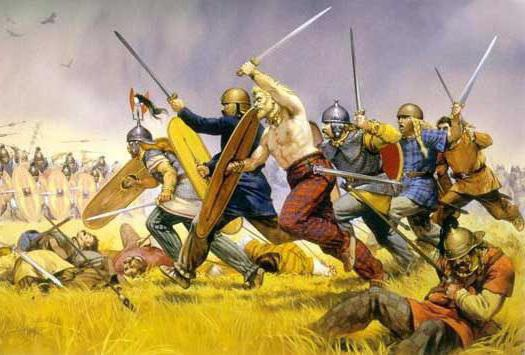 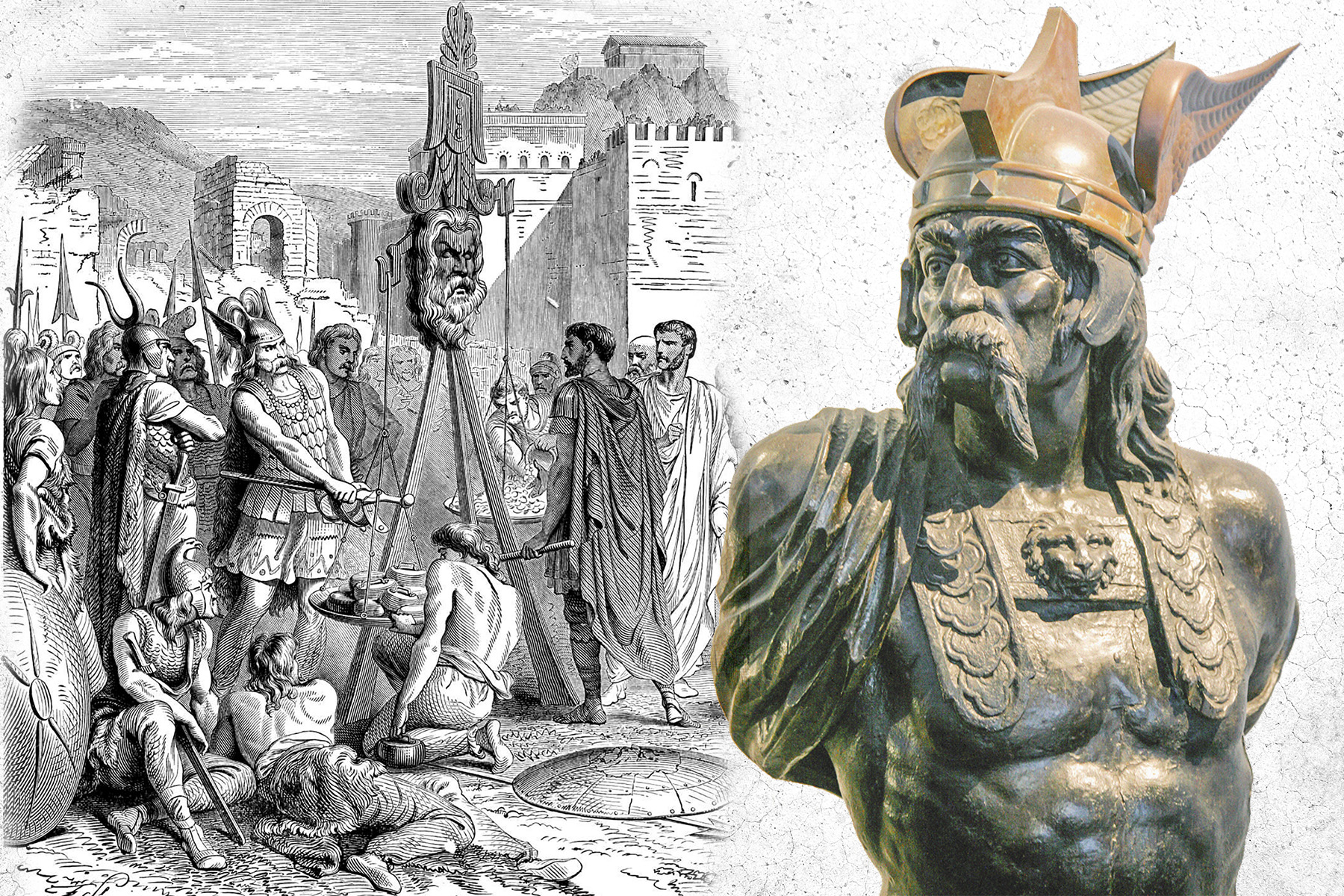 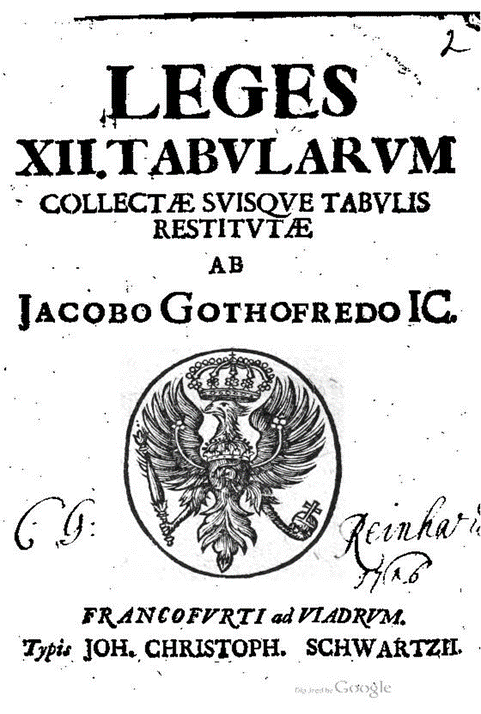 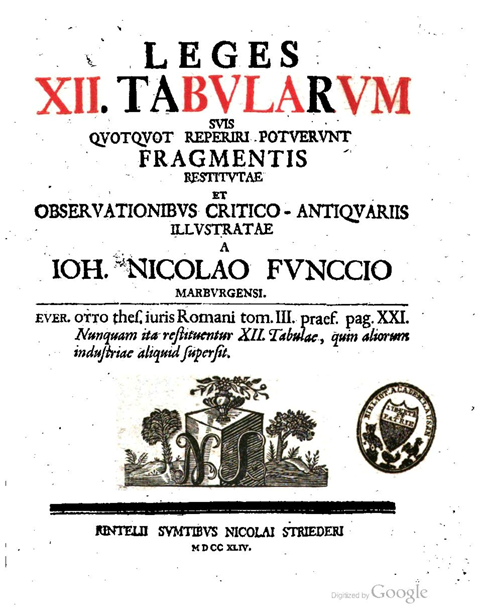 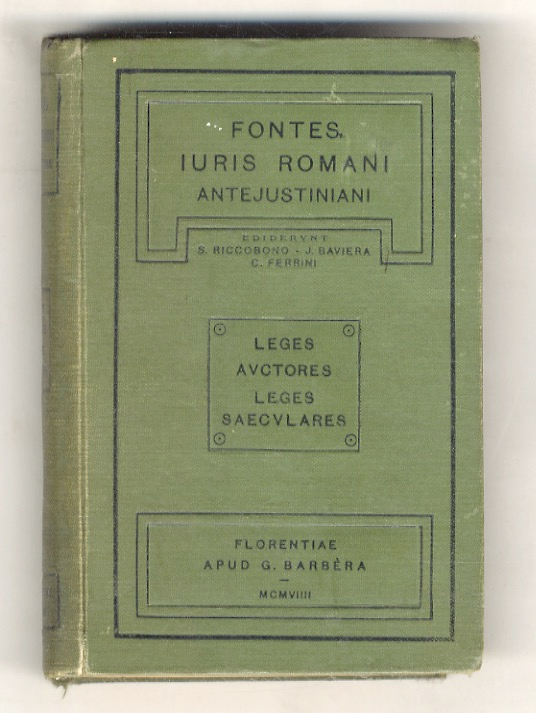 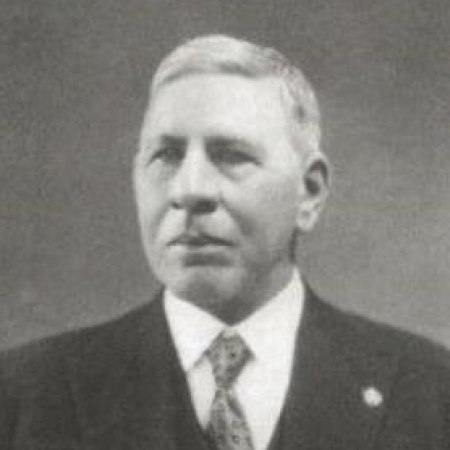 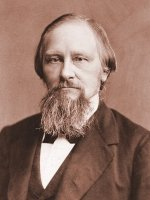 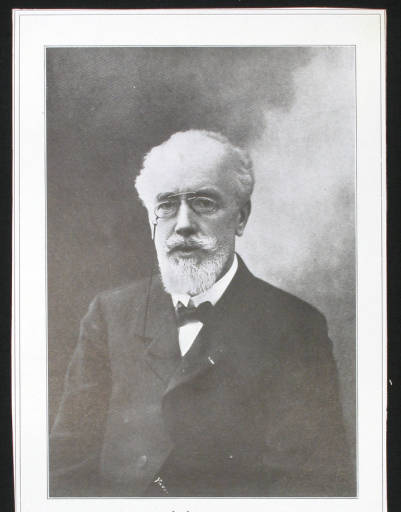 Salvatore Riccobono
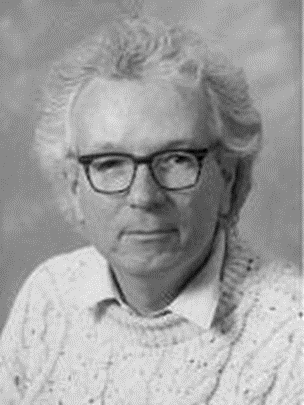 Karl Georg Bruns
?
Paul Fréderic Girard
Michael Crawford
Rudolf Schöll
lex  / leges
lex duodecim tabularum ?
lex Claudia
lex Genucia
lex Veturia
lex Iulia
lex Manlia
lex Sulpicia
lex Sestia
lex Curiatia
lex Romilia 
lex Postumia
lex Claudia Genucia Veturia Iulia Manlia Sulpicia Sestia Curiatia Romilia Postumia de consuetudinis
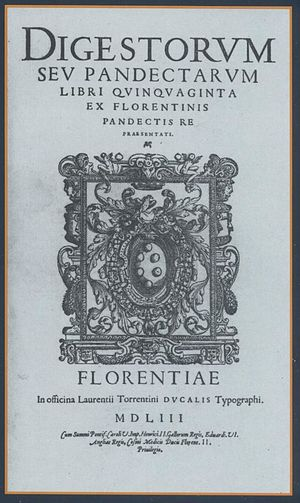 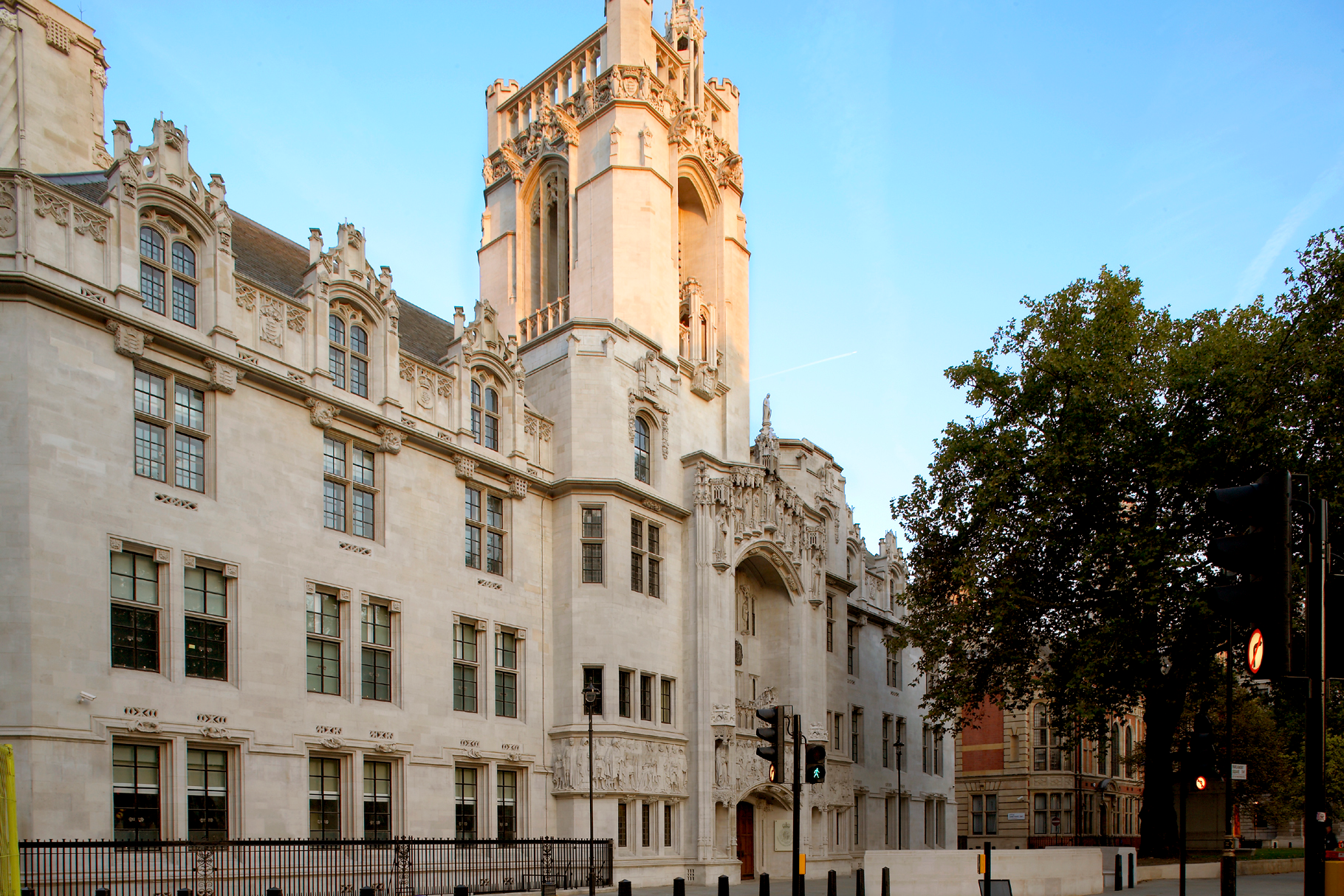 Supreme Court - London
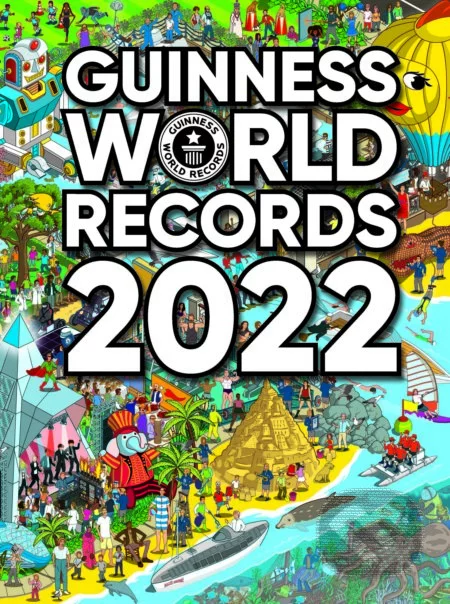